Get “FAR” Sighted In 2020
Join us in this complimentary webinars series as we uncover 
each Part of The FAR (Federal Acquisition Regulations)  so you can
better understand the rules of the (federal contracting) game.
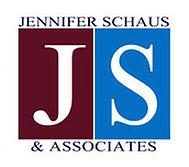 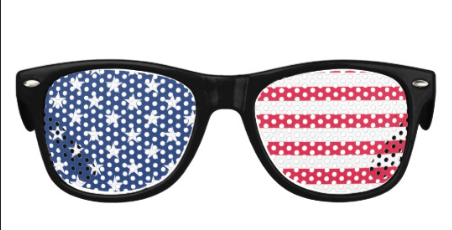 J Schaus & Associates      –      Washington DC    –      PH: 202-365-0598    -     Hello@JenniferSchaus.com
Get “FAR” Sighted In 2020
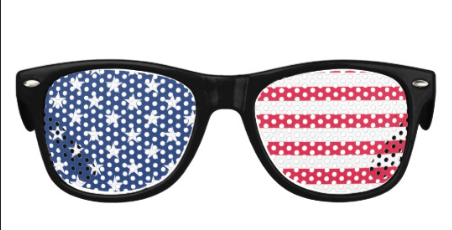 The FAR, or Federal Acquisition Regulation is the official rule book for how the Federal Government purchases.  It sets uniform policies and procedures for the federal acquisition and procurement process.

Webinars are complimentary and recorded.

NOTE: Recordings are posted to our website and YouTube channel.
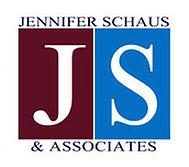 J Schaus & Associates      –      Washington DC    –      PH: 202-365-0598    -     Hello@JenniferSchaus.com
Get “FAR” Sighted In 2020
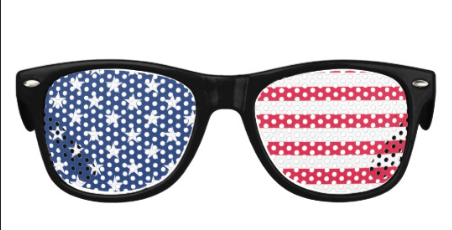 About Us:

Washington DC Based

Professional Services For Federal Contractors
	- GSA Schedule
	- SBA 8(a) Certification
	- Proposal Writing & Pricing
	- Contract Admin

Clients:   Products / Professional Services / Software
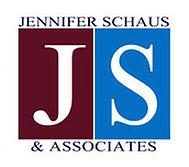 J Schaus & Associates      –      Washington DC    –      PH: 202-365-0598    -     Hello@JenniferSchaus.com
Get “FAR” Sighted In 2020
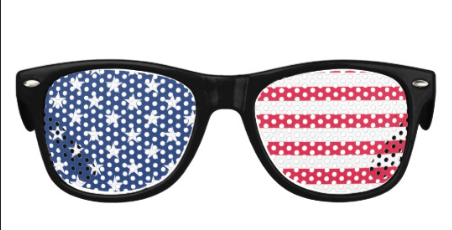 About Our Speaker:

Mark Amadeo

Amadeo Law Firm, PLLC

mamadeo@amadeolaw.com

www.amadeolaw.com
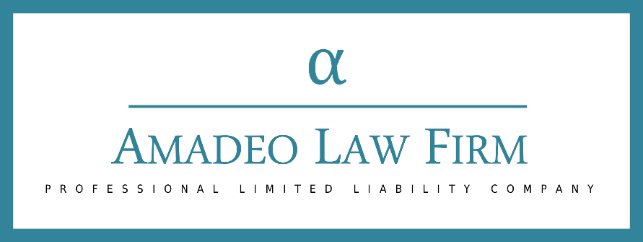 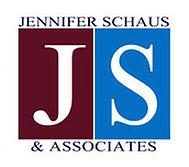 J Schaus & Associates      –      Washington DC    –      PH: 202-365-0598    -     Hello@JenniferSchaus.com
Get “FAR” Sighted In 2020
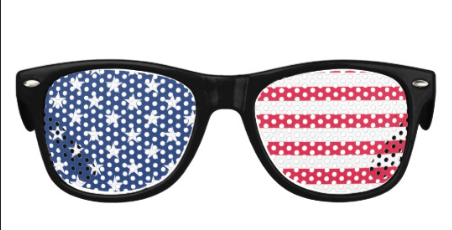 FAR PART 27

Patents, Data, And Copyrights

Link:
https://acquisition.gov/content/part-27-patents-data-and-copyrights

June 19, 2020
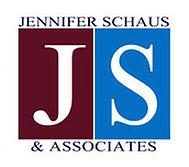 J Schaus & Associates      –      Washington DC    –      PH: 202-365-0598    -     Hello@JenniferSchaus.com
Get “FAR” Sighted In 2020
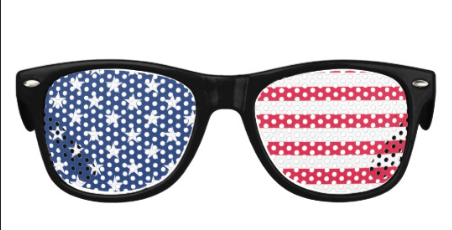 FAR Part 27
Introduction

Copyrights
Patents and Inventions
Data and Software Rights
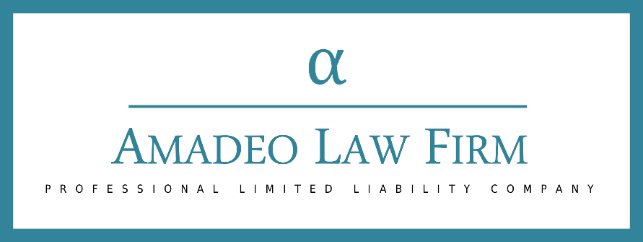 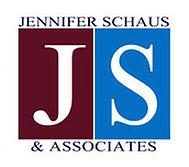 J Schaus & Associates      –      Washington DC    –      PH: 202-365-0598    -     Hello@JenniferSchaus.com
Get “FAR” Sighted In 2020
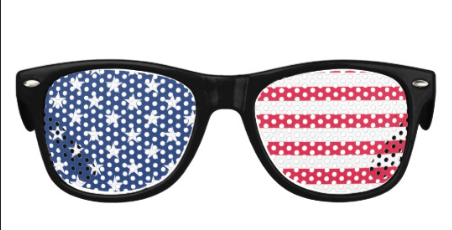 FAR Part 27
Introduction
Focus - rights of U.S. Government & contractors
Generally a distinction between things created during performance vs outside of performance
U.S. Government can infringe and allow others to infringe – USG can be sued to pay
Covers data & inventions
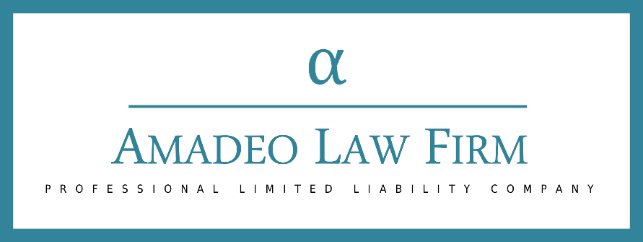 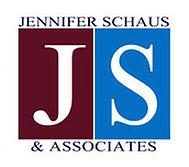 J Schaus & Associates      –      Washington DC    –      PH: 202-365-0598    -     Hello@JenniferSchaus.com
Get “FAR” Sighted In 2020
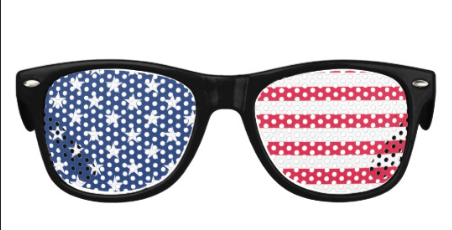 FAR Part 27
Copyrights

Generally – exclusive right to reproduce, create derivative works, distribute, or perform/display
Specific rights: US Copyright Act & related cases
FAR addresses:  Who can assert and when
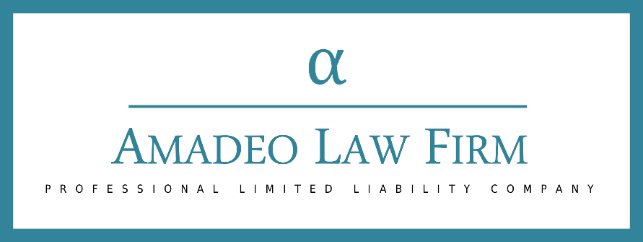 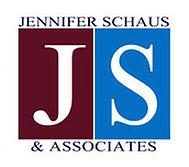 J Schaus & Associates      –      Washington DC    –      PH: 202-365-0598    -     Hello@JenniferSchaus.com
Get “FAR” Sighted In 2020
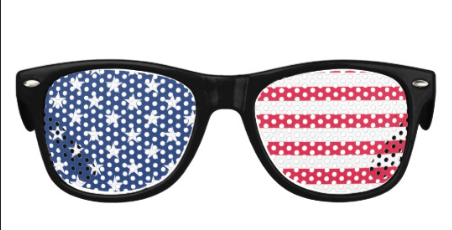 FAR Part 27
Copyrights
			Works Created During Contract Performance 
Contractor may copyright
Must first obtain CO permission – unless
Technical/scientific article containing data from journal or symposium
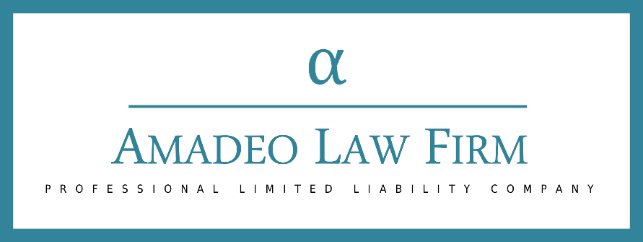 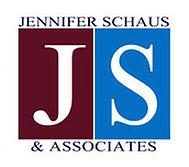 J Schaus & Associates      –      Washington DC    –      PH: 202-365-0598    -     Hello@JenniferSchaus.com
Get “FAR” Sighted In 2020
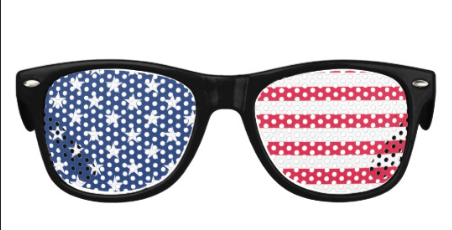 FAR Part 27
Copyrights
			Works Created During Contract Performance 
Government’s License Rights
Paid-up, nonexclusive, irrevocable license to
Reproduce
Prepare derivative works
Distribute
Perform or Display
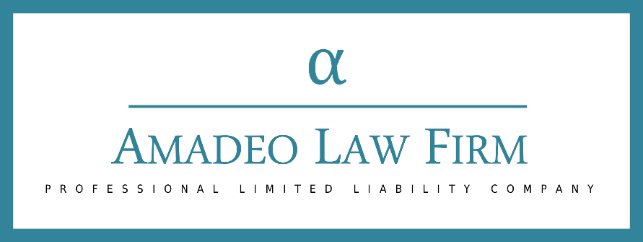 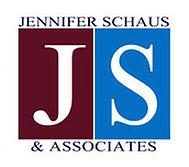 J Schaus & Associates      –      Washington DC    –      PH: 202-365-0598    -     Hello@JenniferSchaus.com
Get “FAR” Sighted In 2020
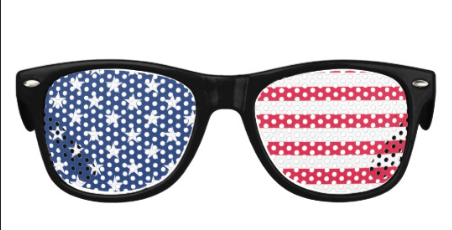 FAR Part 27
Copyrights
			Works Created Outside of Contract Performance 
FAR addresses:  Can it be delivered to government
Only if contractor obtains CO permission; or
Acquires or grants a copyright license to USG
License – same as works created during contract performance
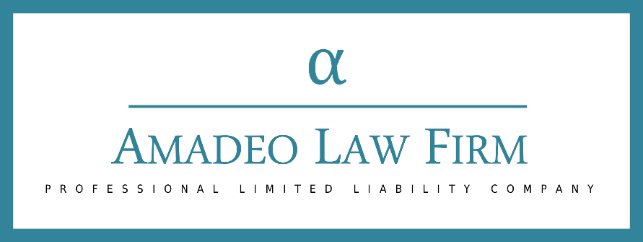 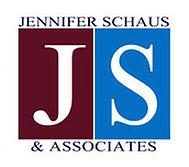 J Schaus & Associates      –      Washington DC    –      PH: 202-365-0598    -     Hello@JenniferSchaus.com
Get “FAR” Sighted In 2020
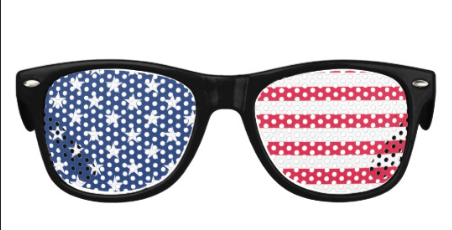 FAR Part 27
Patents & Inventions
	Created During Contract Performance (Subject Inventions)
Ownership Rights
Generally – Contractor Can Elect To Retain
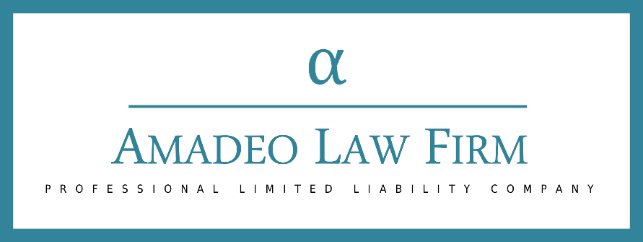 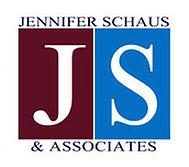 J Schaus & Associates      –      Washington DC    –      PH: 202-365-0598    -     Hello@JenniferSchaus.com
Get “FAR” Sighted In 2020
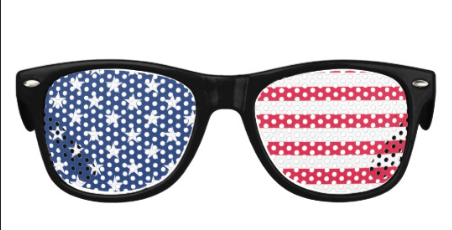 FAR Part 27
Patents & Inventions
	Created During Contract Performance (Subject Inventions)
Ownership Rights
Exceptions – must assign to Government
Not in US or subject to foreign control
Exceptional circumstances
Foreign intelligence/counterintelligence
DOE nuclear propulsion or weapons
Statute or agency regulations
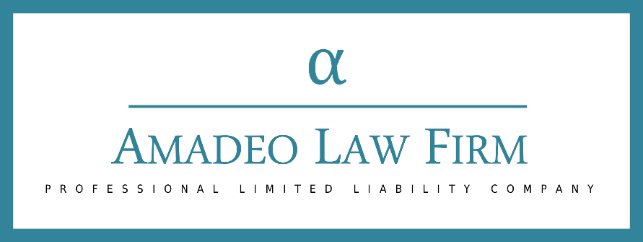 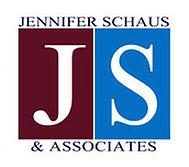 J Schaus & Associates      –      Washington DC    –      PH: 202-365-0598    -     Hello@JenniferSchaus.com
Get “FAR” Sighted In 2020
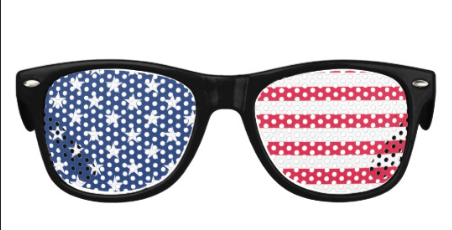 FAR Part 27
Patents & Inventions
	Created During Contract Performance (Subject Inventions)
Ownership Rights
Other – Government retains title
Disclosures not timely
Fails to make timely election
Fails to file a timely patent
Decides not to continue patent or defend
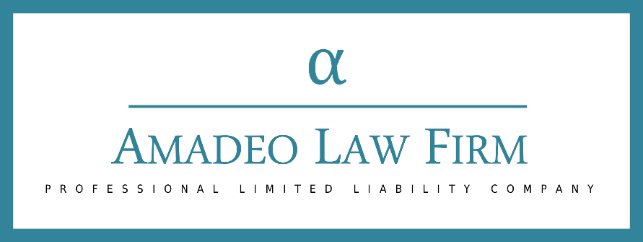 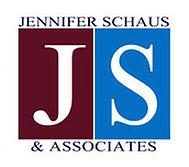 J Schaus & Associates      –      Washington DC    –      PH: 202-365-0598    -     Hello@JenniferSchaus.com
Get “FAR” Sighted In 2020
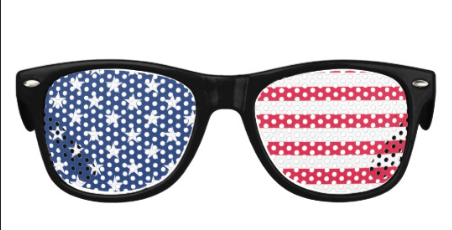 FAR Part 27
Patents & Inventions
	Created During Contract Performance (Subject Inventions)
License Rights
When Contractor Retains 
Government – paid-up, nonexclusive, irrevocable, nontransferable
World-wide
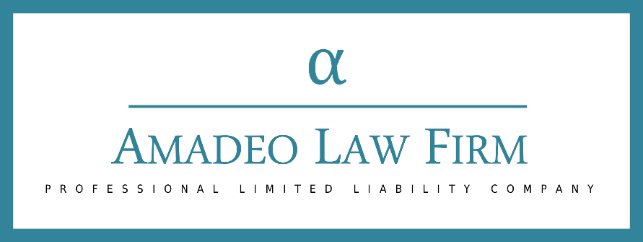 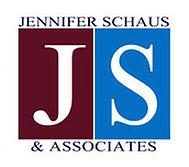 J Schaus & Associates      –      Washington DC    –      PH: 202-365-0598    -     Hello@JenniferSchaus.com
Get “FAR” Sighted In 2020
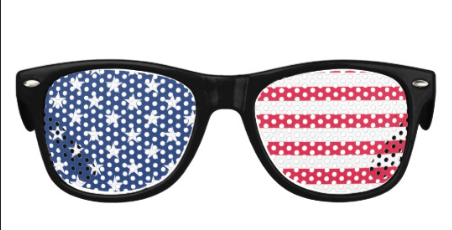 FAR Part 27
Patents & Inventions
	Created During Contract Performance (Subject Inventions)
License Rights
When Government Obtains Title 
Contractor – paid-up, nonexclusive, revocable
Transfers – CO must approve unless to successor
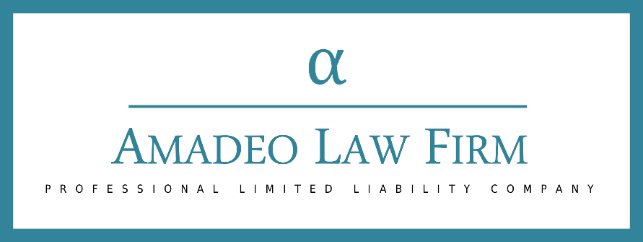 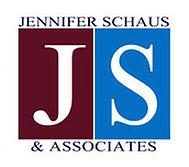 J Schaus & Associates      –      Washington DC    –      PH: 202-365-0598    -     Hello@JenniferSchaus.com
Get “FAR” Sighted In 2020
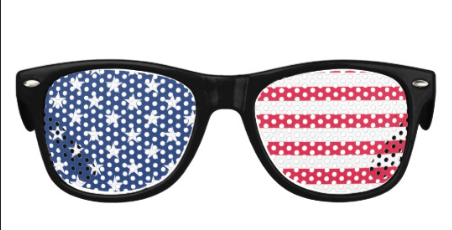 FAR Part 27
Patents & Inventions
	Created Outside Contract Performance
FAR 52.227-1 – authorization and consent
Government pays royalties
FAR 52.227-6 – offerors must provide royalty information
Government must notify offerors it is a licensee
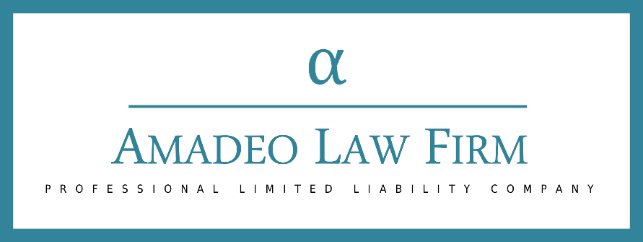 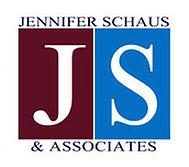 J Schaus & Associates      –      Washington DC    –      PH: 202-365-0598    -     Hello@JenniferSchaus.com
Get “FAR” Sighted In 2020
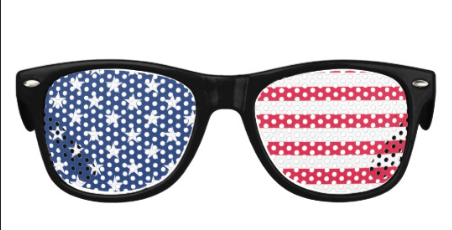 FAR Part 27
Data & Software
Data:  Any recorded information
Technical Data
Computer Software

Part 27.4: Specifies government’s rights
Contract dictates deliverables
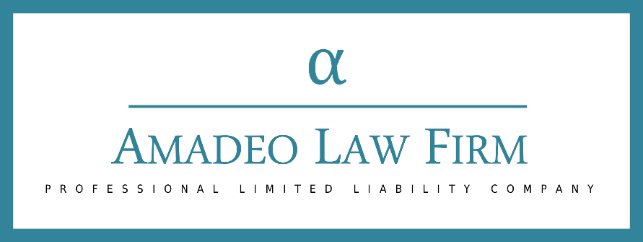 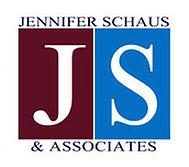 J Schaus & Associates      –      Washington DC    –      PH: 202-365-0598    -     Hello@JenniferSchaus.com
Get “FAR” Sighted In 2020
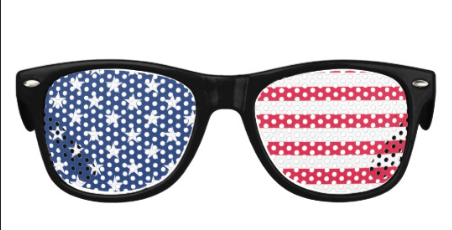 FAR Part 27
Data & Software

Unlimited Rights
Use, copy, distribute/perform/display publicly, prepare  derivative works
Allow others to do same
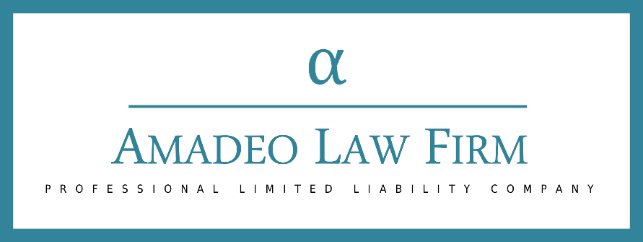 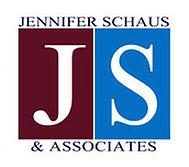 J Schaus & Associates      –      Washington DC    –      PH: 202-365-0598    -     Hello@JenniferSchaus.com
Get “FAR” Sighted In 2020
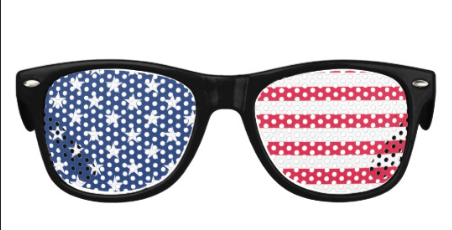 FAR Part 27
Data & Software
Unlimited Rights Data
First produced during performance
Form, fit and function 
Manuals & training materials for installation, operation, maintenance, repair
All delivered data except limited rights data or restricted computer software
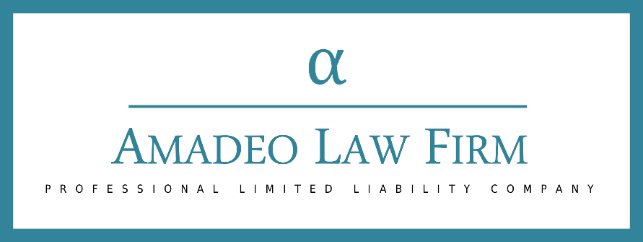 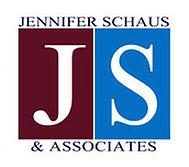 J Schaus & Associates      –      Washington DC    –      PH: 202-365-0598    -     Hello@JenniferSchaus.com
Get “FAR” Sighted In 2020
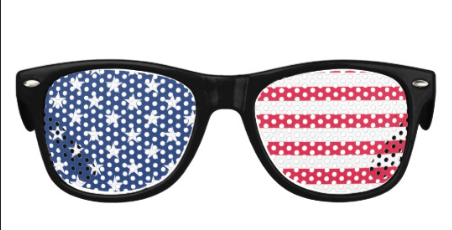 FAR Part 27
Data & Software
Limited (Data) & Restricted (Software) Rights
Confidential/proprietary data or software
Developed at private expense
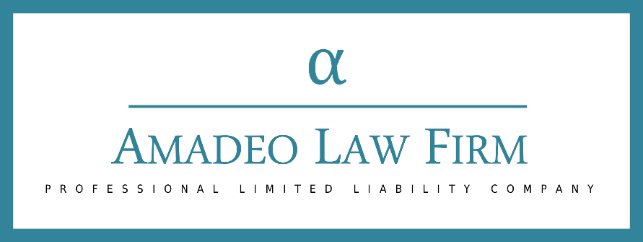 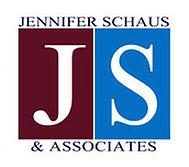 J Schaus & Associates      –      Washington DC    –      PH: 202-365-0598    -     Hello@JenniferSchaus.com
Get “FAR” Sighted In 2020
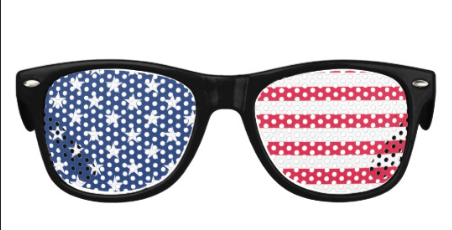 FAR Part 27
Data & Software
Limited (Data) & Restricted (Software) Rights
Limited Rights Data (data other than software)
Trade secret or commercial/financial and confidential or privileged
Relates to items/components/processes developed at private expense
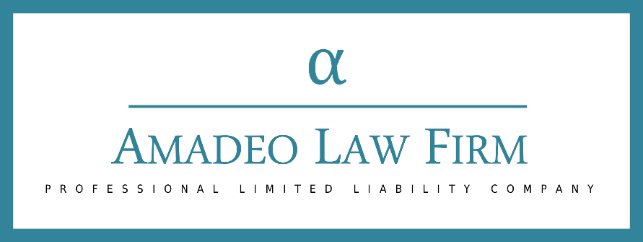 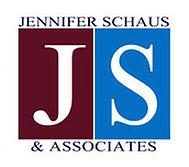 J Schaus & Associates      –      Washington DC    –      PH: 202-365-0598    -     Hello@JenniferSchaus.com
Get “FAR” Sighted In 2020
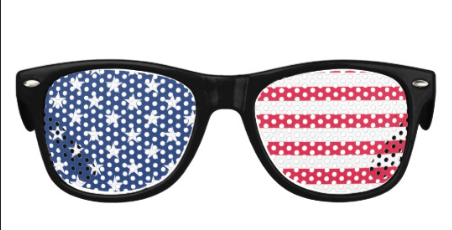 FAR Part 27
Data & Software
Limited (Data) & Restricted (Software) Rights
Restricted Rights Software
Developed at private expense
Trade secret, commercial/financial and confidential or privileged, or copyrighted
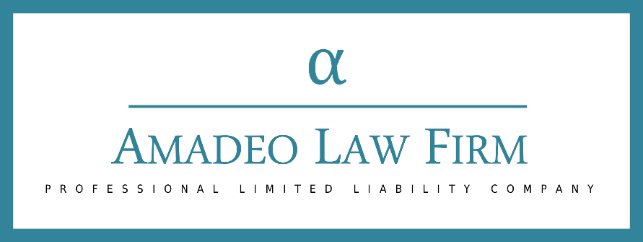 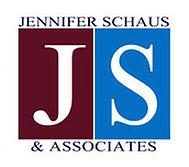 J Schaus & Associates      –      Washington DC    –      PH: 202-365-0598    -     Hello@JenniferSchaus.com
Get “FAR” Sighted In 2020
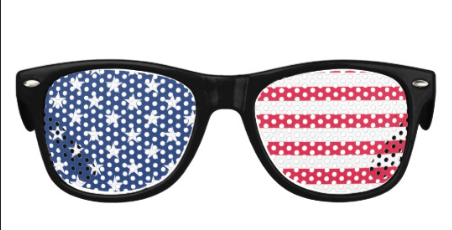 FAR Part 27
Data & Software
Limited (Data) & Restricted (Software) Rights
Limited Rights & Restricted Rights
Generally – contractors can withhold and deliver form, fit and function instead
Must identify data/software withheld
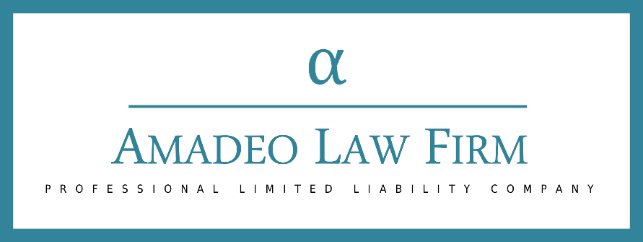 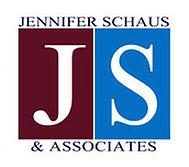 J Schaus & Associates      –      Washington DC    –      PH: 202-365-0598    -     Hello@JenniferSchaus.com
Get “FAR” Sighted In 2020
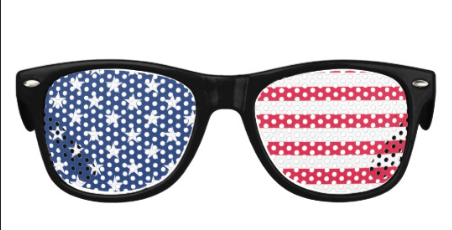 FAR Part 27
Data & Software
Limited Rights – data delivery required
Cannot - without permission - use to manufacture or disclose outside of government – except as set forth in limited rights notice
Examples – support service contractors, emergency repairs or overhaul
Disclosures – subject to prohibitions against further disclosures
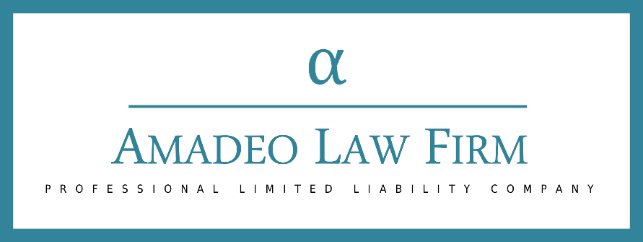 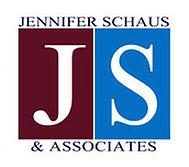 J Schaus & Associates      –      Washington DC    –      PH: 202-365-0598    -     Hello@JenniferSchaus.com
Get “FAR” Sighted In 2020
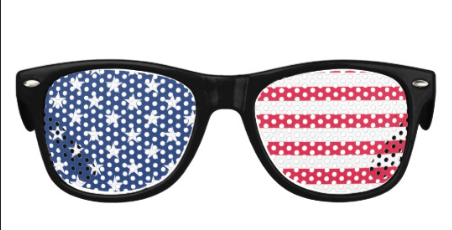 FAR Part 27
Data & Software
Restricted Rights – software delivery required
Cannot be used, copied or disclosed – except
Used or copied on specified computers 
Used or copied for backup computer
Copied for safekeeping or backup
Modified or combined w other software if restricted
Disclosed/copied for support service contractors
Used/copied for replacement computer
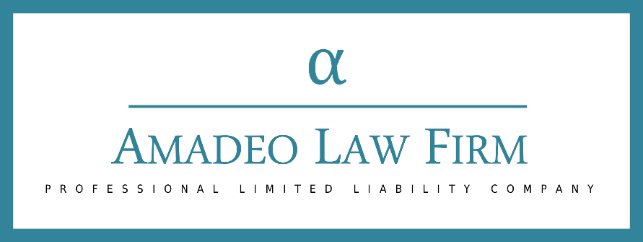 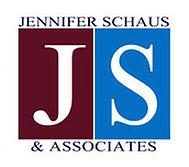 J Schaus & Associates      –      Washington DC    –      PH: 202-365-0598    -     Hello@JenniferSchaus.com
Get “FAR” Sighted In 2020
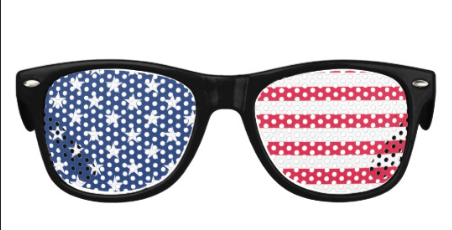 FAR Part 27
Data & Software
Other data and software rights – SBIR/STTR, commercial software rights
Markings/Notices
Incorrect notices can be ignored
Missing notices – presumption data & software delivered with unlimited rights
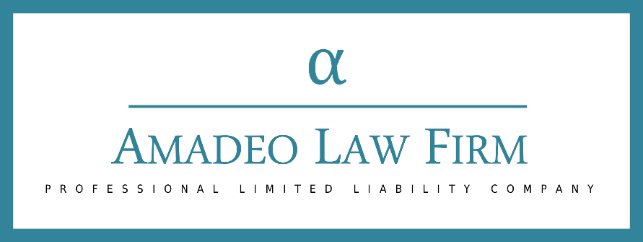 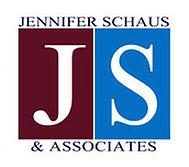 J Schaus & Associates      –      Washington DC    –      PH: 202-365-0598    -     Hello@JenniferSchaus.com
Get “FAR” Sighted In 2020
Thank You For Joining Us!


Mark Amadeo
mamadeo@amadeolaw.com
(202) 640-2090
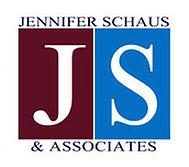 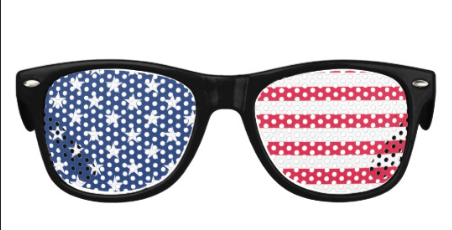 J Schaus & Associates      –      Washington DC    –      PH: 202-365-0598    -     Hello@JenniferSchaus.com
Get “FAR” Sighted In 2020
Brought To You By:

JSchaus & Associates      
     
Washington DC    

PH: 202-365-0598  
      
Hello@JenniferSchaus.com
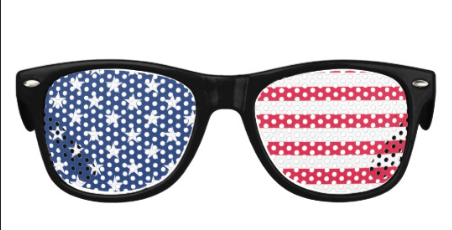 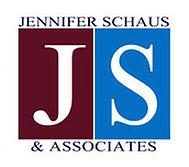